Муниципальное бюджетное дошкольное образовательное учреждение Собинского района детский сад №10  «Улыбка»
«Воспитание любви к семье, дому, Родине».
Составила:  Агеева Наталья Геннадьевна
Патриотизм (от греч. patriótes — соотечественник, patrís — родина, отечество), любовь к отечеству, преданность ему, стремление своими действиями служить его интересам
Направления работы по патриотическому воспитанию
 духовно – образовательное (тематические занятия, беседы, чтение литературы, рассматривание иллюстраций);
 воспитательно – образовательное (развлечения, народные праздники, игровая деятельность);
 культурно – познавательное  (экскурсии, целевые прогулки, встречи с интересными людьми);
 нравственно – трудовое ( продуктивная деятельность, организация труда детей).
Детский сад или семья?
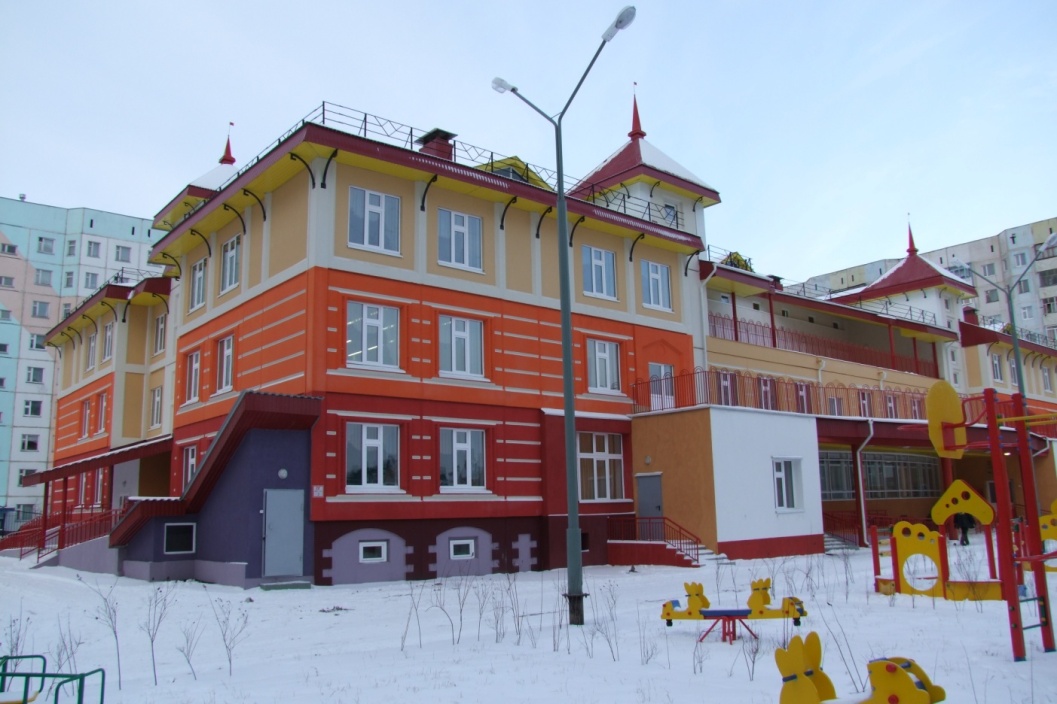 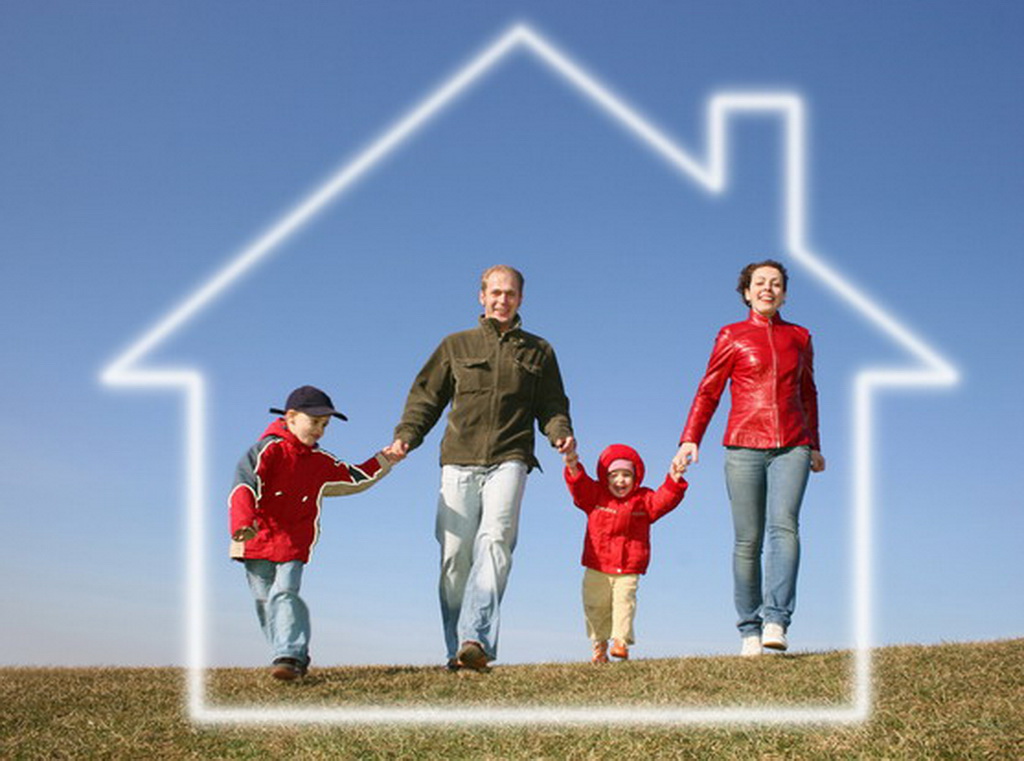 Семья-главное в жизни
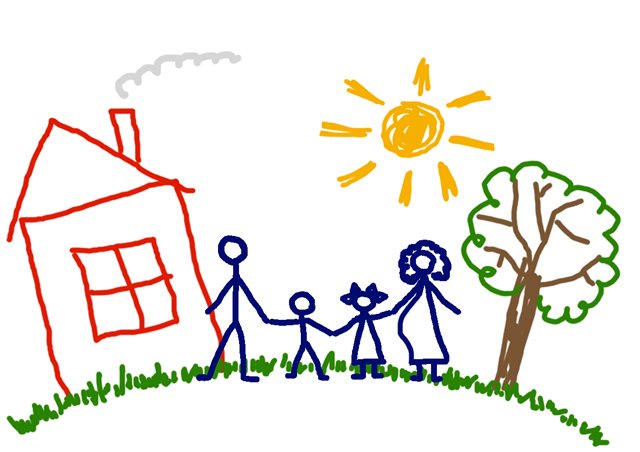 Семейные фотоальбомы
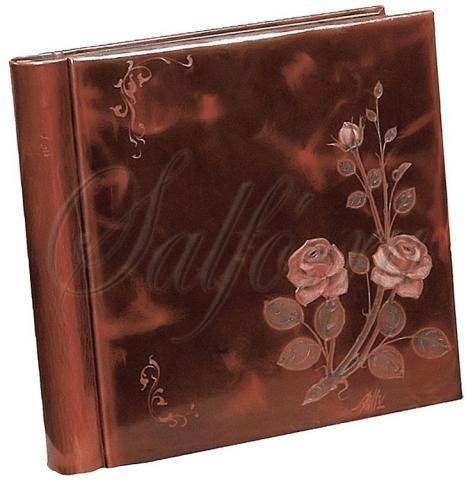 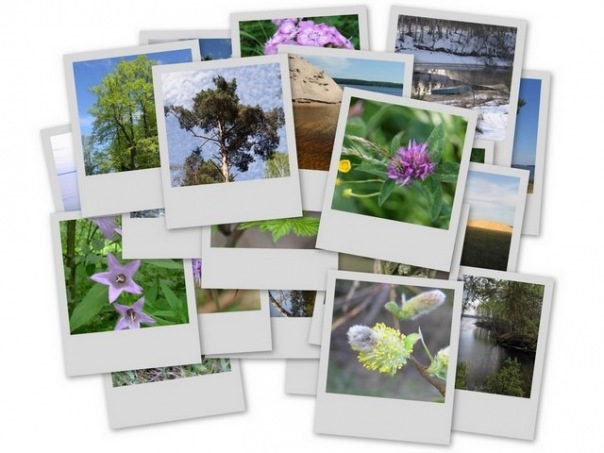 Семейные традиции
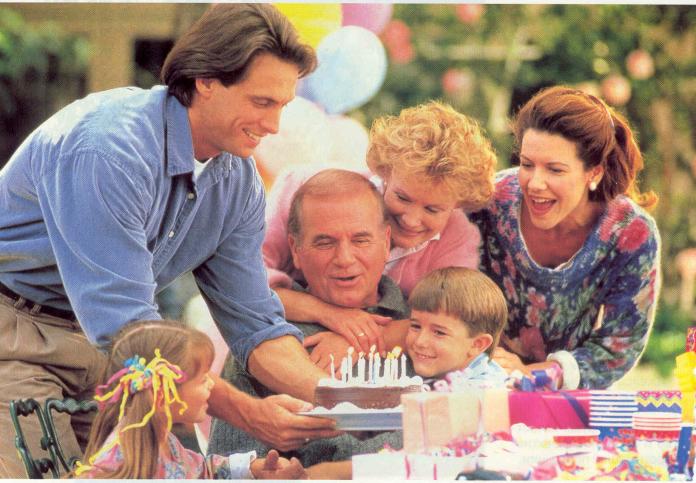 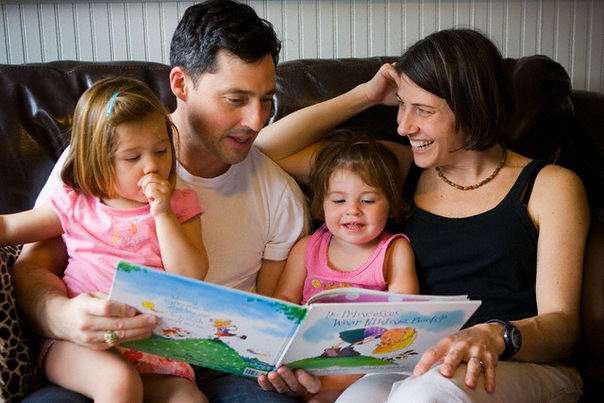 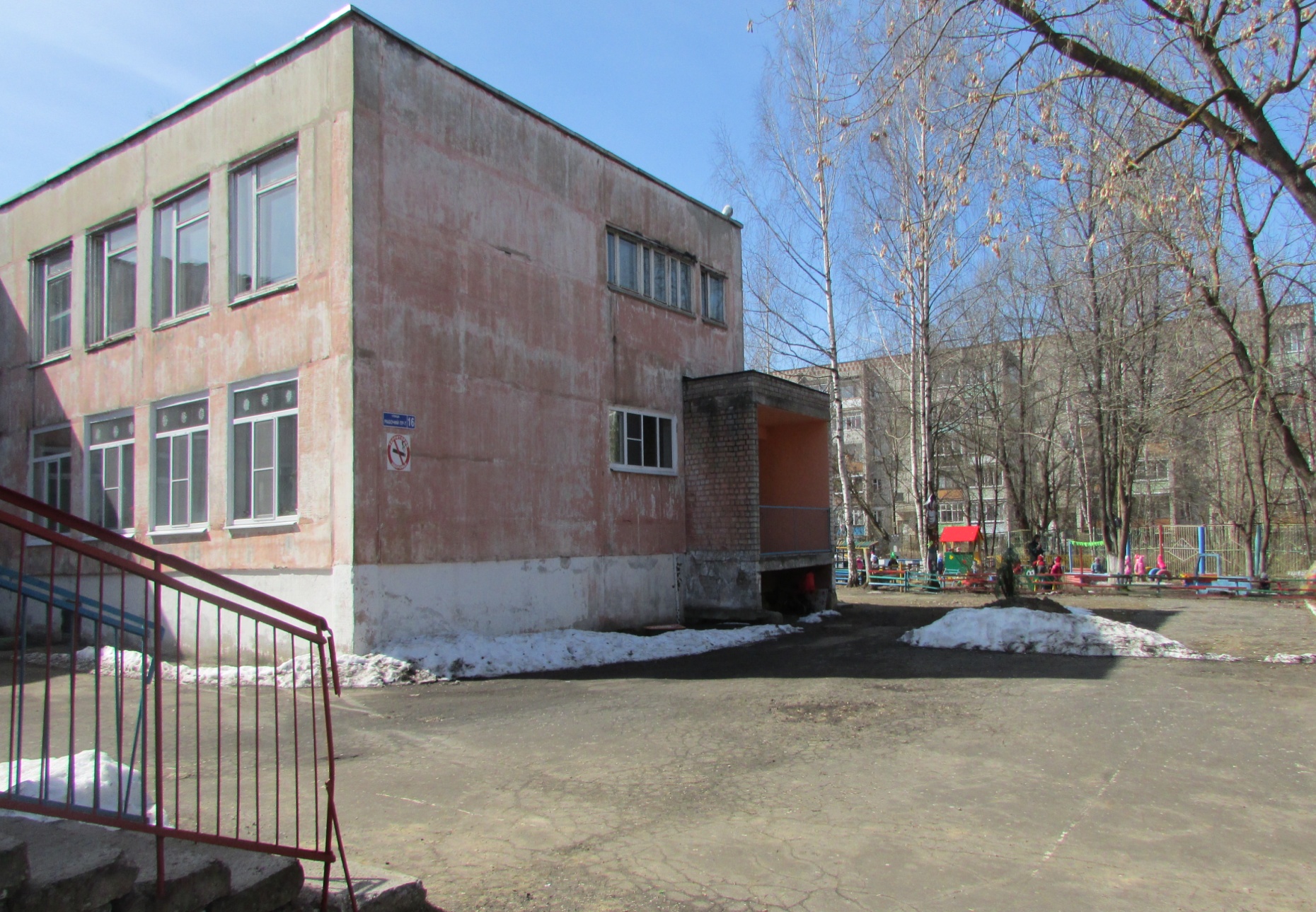 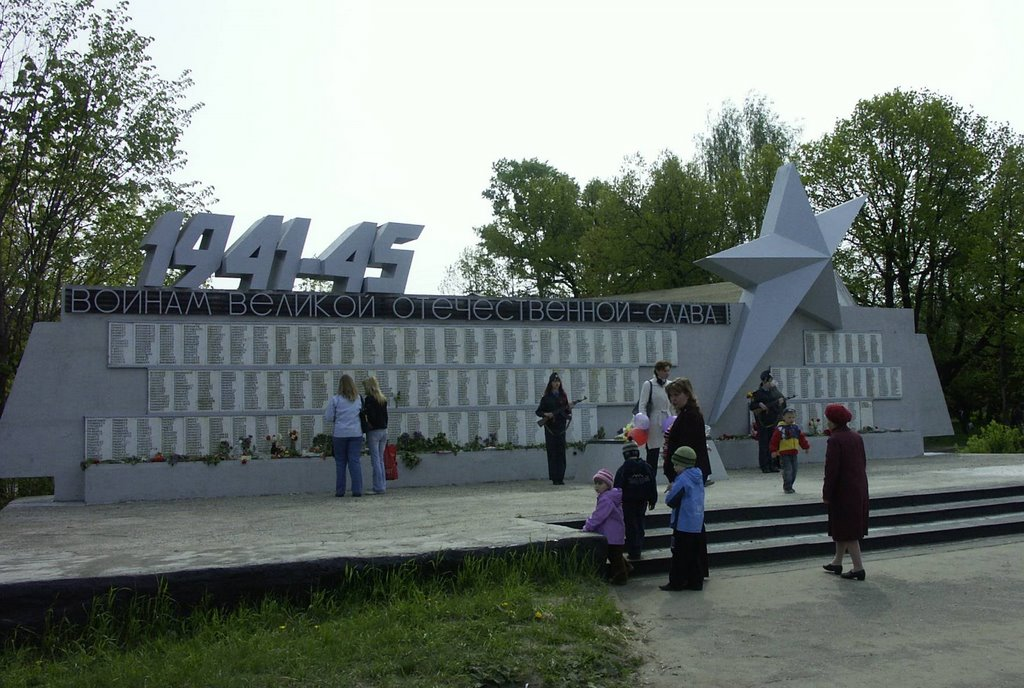 Мини-музеи МБДОУ  № 10 «Улыбка»
«Экспозиция русского быта»
«Декоративно-прикладное искусство»
Экспозиции
«Наш город и район»
«Комната русского быта»
«Декоративно-прикладное искусство»
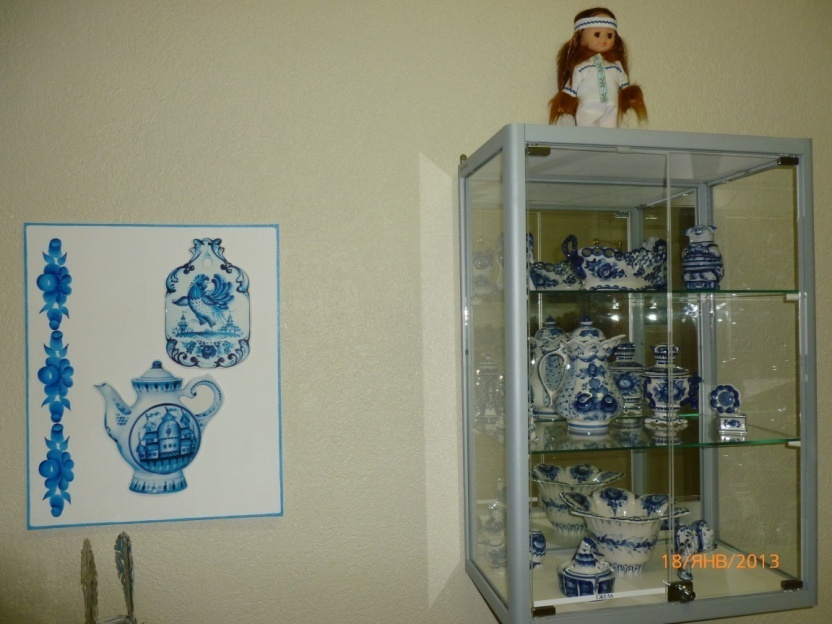 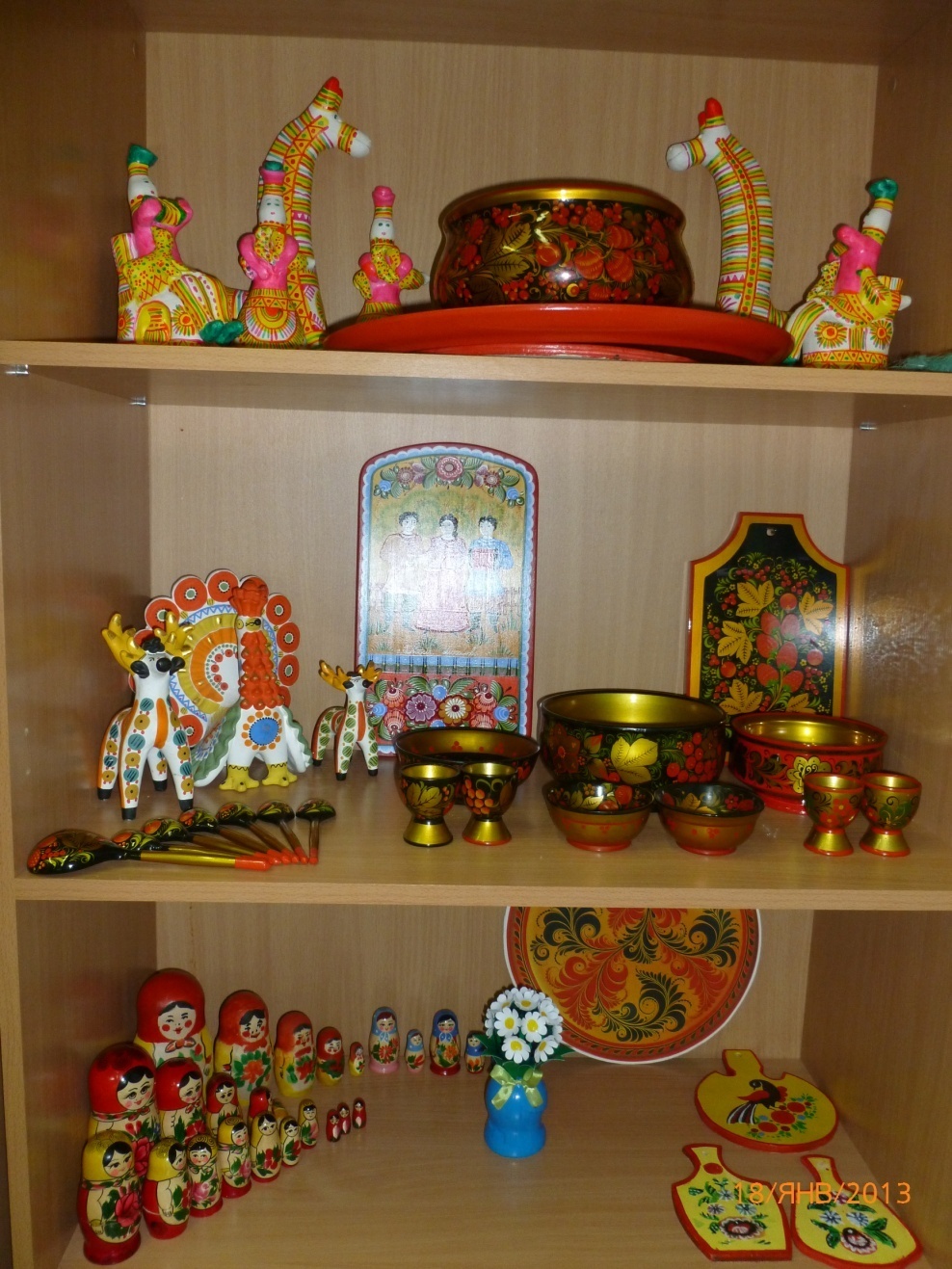 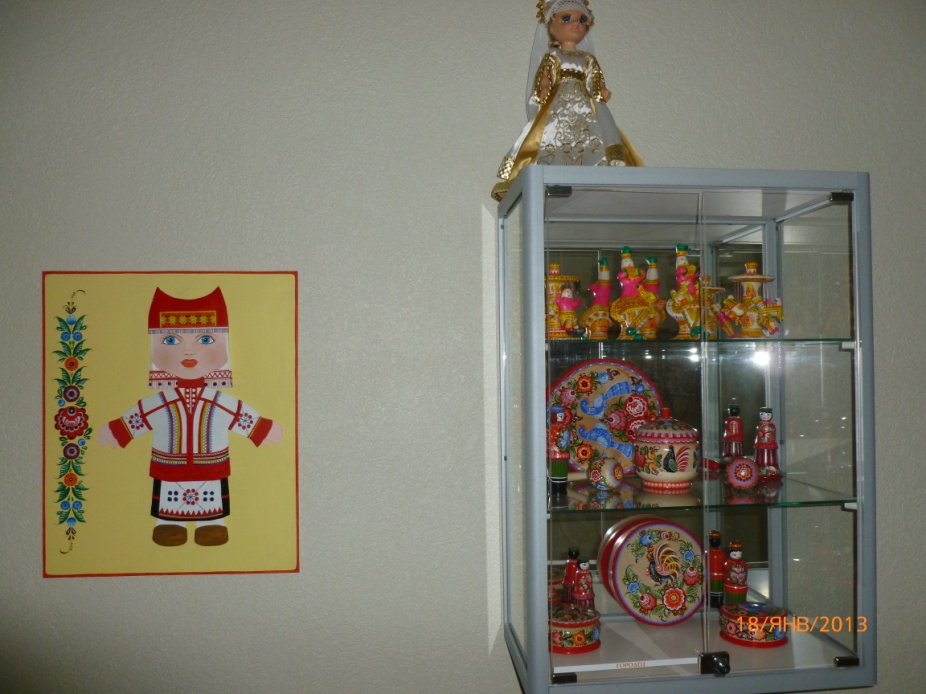 «Экспозиции»
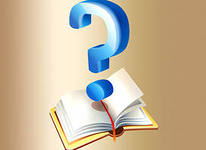